TECHNIK TELEINFORMATYK
ŚCIEŻKA KARIERYW ZAWODZIE TELEINFORMATYKA
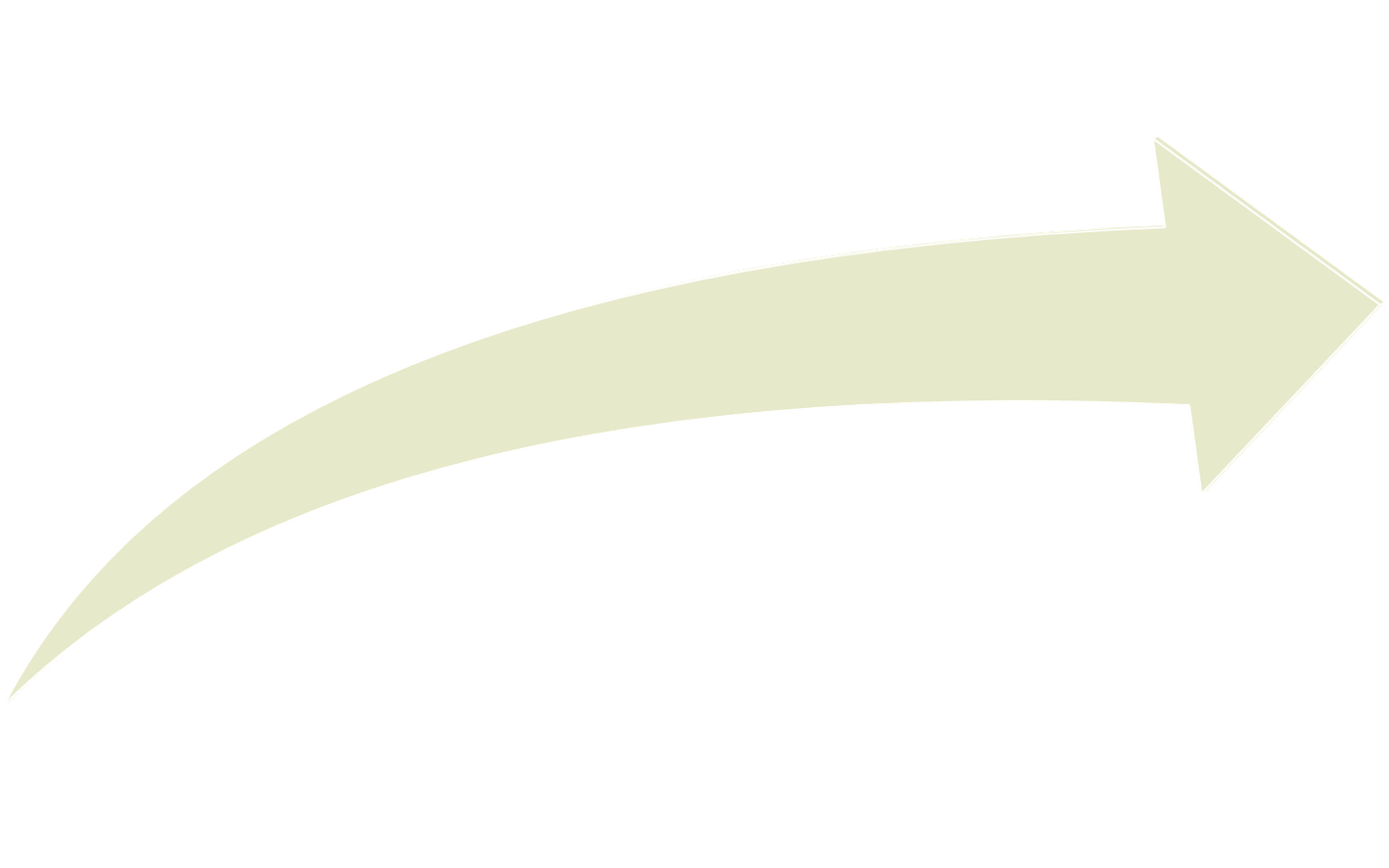 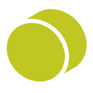 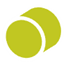 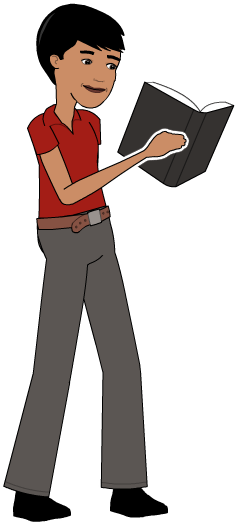 studia 
magisterskie
studia inżynierskie
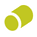 technikum
Po każdym etapie edukacji możesz podjąć pracę 
w zawodzie i jednocześnie kontynuować studia  
w zakresie teleinformatyki bądź innego kierunku nabywając dodatkowe kwalifikacje na rynku pracy
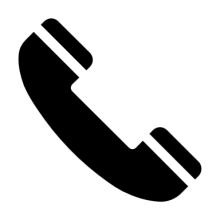 PRACA W ZAWODZIE TELEINFORMATYK
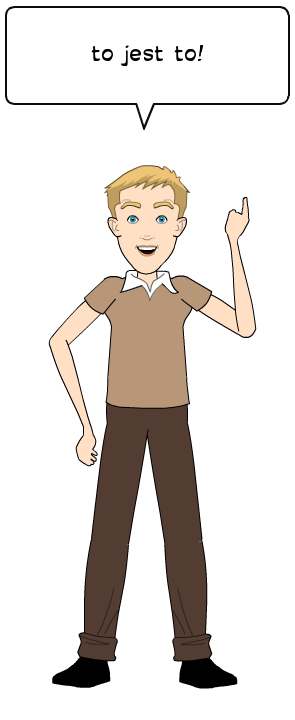 Projektowanie i konfigurowanie sieci.
Sprzedaż sprzętu i usług komputerowych.
Serwisowanie urządzeń komputerowych i systemów teleinformatycznych.
Montaż urządzeń i sieci teleinformatycznych.
Administrator sieci teleinformatycznych.
Specjalista ds. utrzymania 
     i zabezpieczenia systemów
     teleinformatycznych
RYNEK PRACY
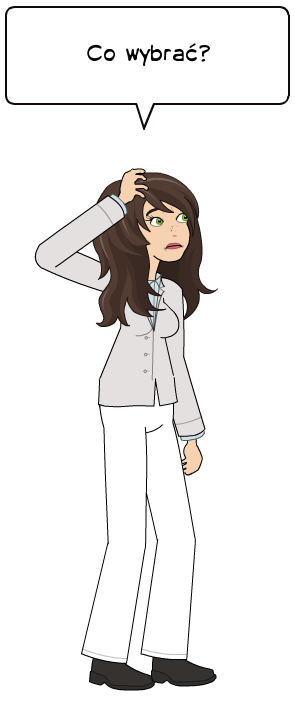 firmy świadczące usługi teleinformatyczne
przedsiębiorstwa 
i organizacje eksploatujące systemy teleinformatyczne
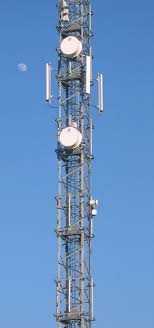 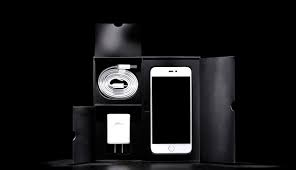 firmy świadczące usługi informatyczne
Służby specjalne/wojsko
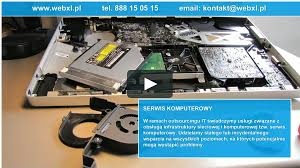 Zajęcia szkolne
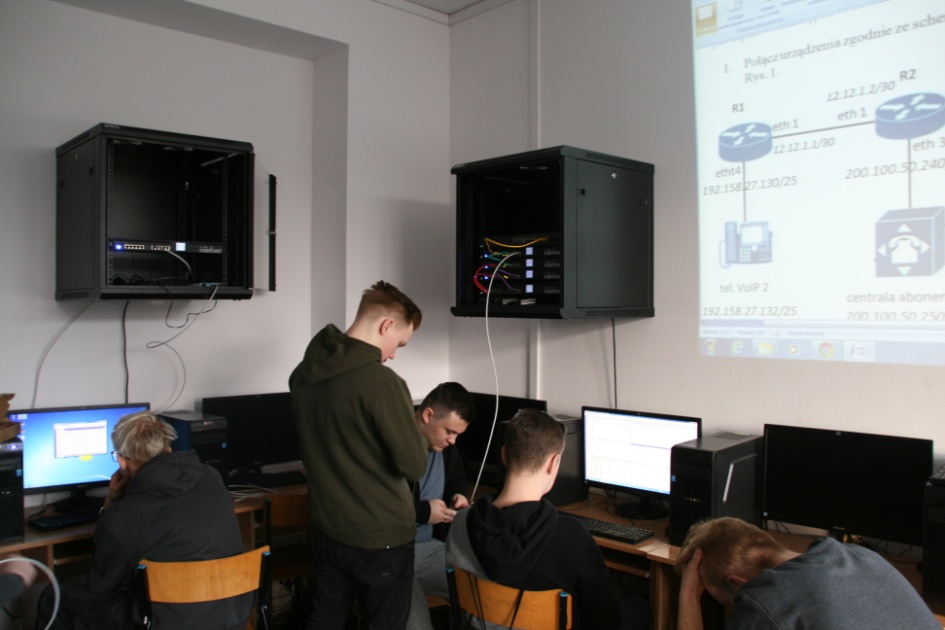 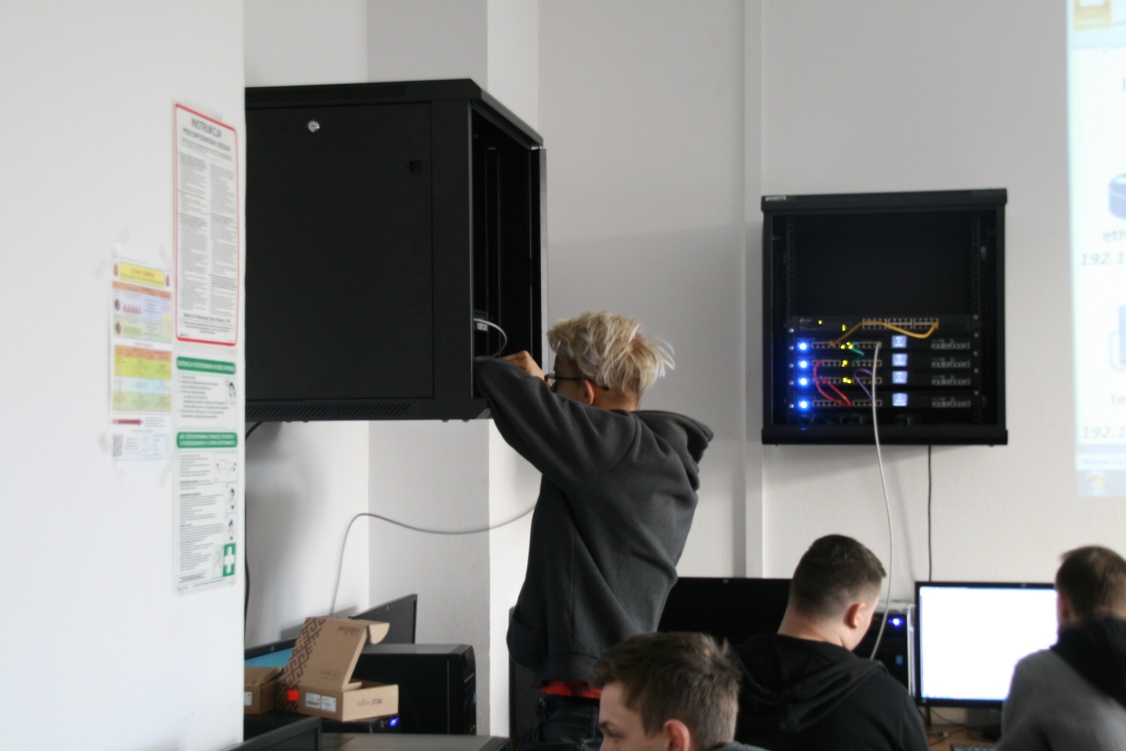 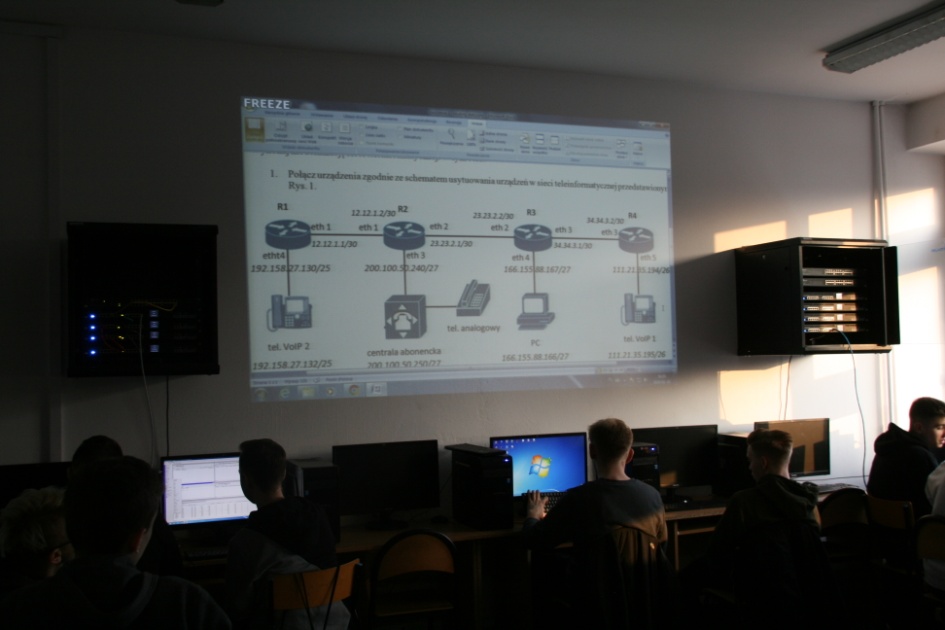 W trakcie edukacji…
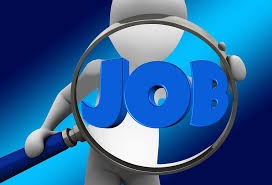 Praktyki zawodowe

Uprawnienia SEP (praca 
na urządzeniach o napięciu 
do 1 kV w zakresie obsługi,     
 konserwacji i montażu)

Egzaminy potwierdzające
kwalifikacje w zawodzie 
technik teleinformatyk

Praktyki zawodowe
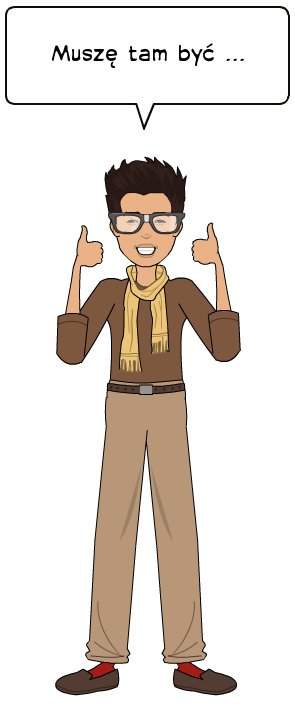 Dni otwarte (on-line)
30 marca 2022 godz. 18.00
12 kwietnia 2022 godz. 18.00
REKRUTAJCA
Przedmioty rozszerzone:
matematyka

Języki obce:
język angielski
język niemiecki
język angielski zawodowy
Przedmioty punktowane:
język polski
matematyka
informatyka
j. obcy